«Дети с ТНР инетрадиционные технологии в коррекции речевых нарушений»
Подготовила:
учитель-логопед
Клименкова Т.А.
Биоэнергопластика
– это система упражнений для развития гибкости артикуляционного аппарата и синхронности его движений с движениями кистей рук.
Термин состоит из двух слов: биоэнергия и пластика.
Биоэнергия – это та энергия, которая находится внутри человека.
Пластика – плавные, раскрепощенные движения тела, рук, которые являются основой биоэнергопластики.
Цель применения: развитие движений артикуляционной, мелкой и общей моторики.
Преимущества биоэнергопластики для детей с ТНР.
• Оптимизирует психологическую базу речи.
 • Способствует коррекции звукопроизношения, фонематических процессов. 
• Улучшает моторные возможности ребѐнка по всем параметрам. 
• Синхронизирует работу над речевой  и мелкой моторикой. 
• Сокращает длительность занятий, усиливает их результативность. 
• Позволяет быстро убрать зрительную опору – зеркало и перейти к выполнению упражнений по ощущениям
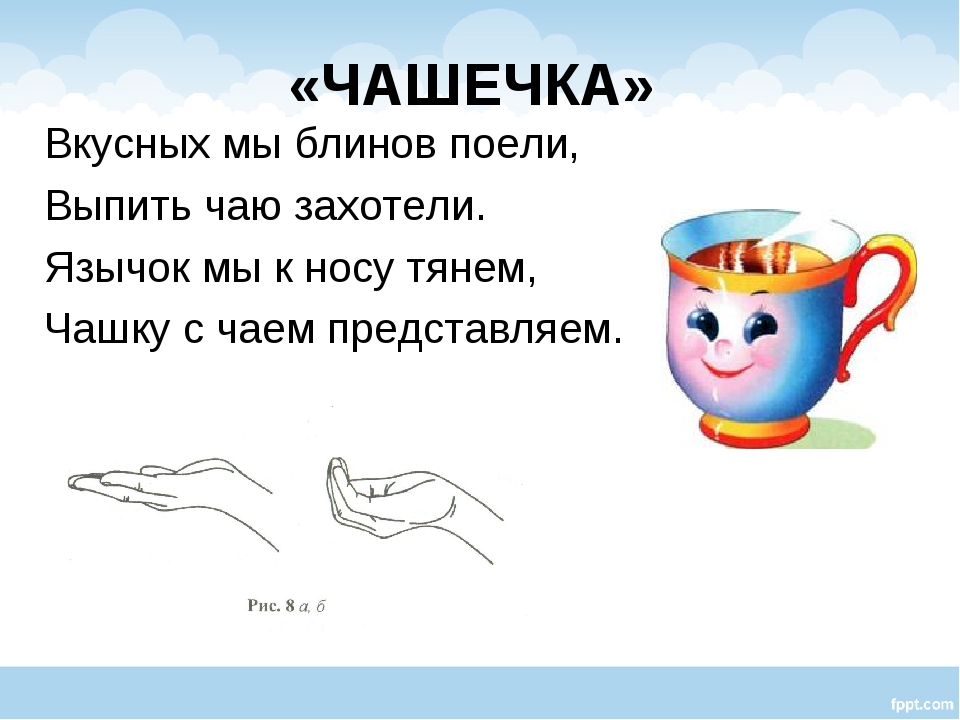 .
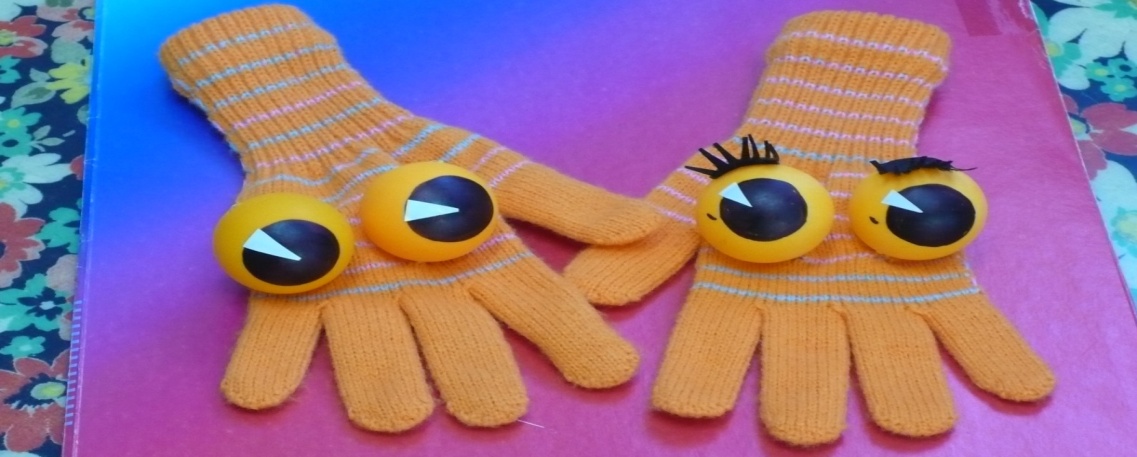 Аппликатор Кузнецова
Цель применения: развитие речи, мелкой моторики и тонких дифференцированных движений пальцев.
Задачи:
формирование познавательной активности и творческого воображения детей;
 развитие зрительного, слухового восприятия, творческого воображения.
развитие психических процессов: внимания, памяти, мышления, воображения;
 развитие просодической стороны речи: чувства темпа, ритма, силы голоса, дикции, выразительности речи.
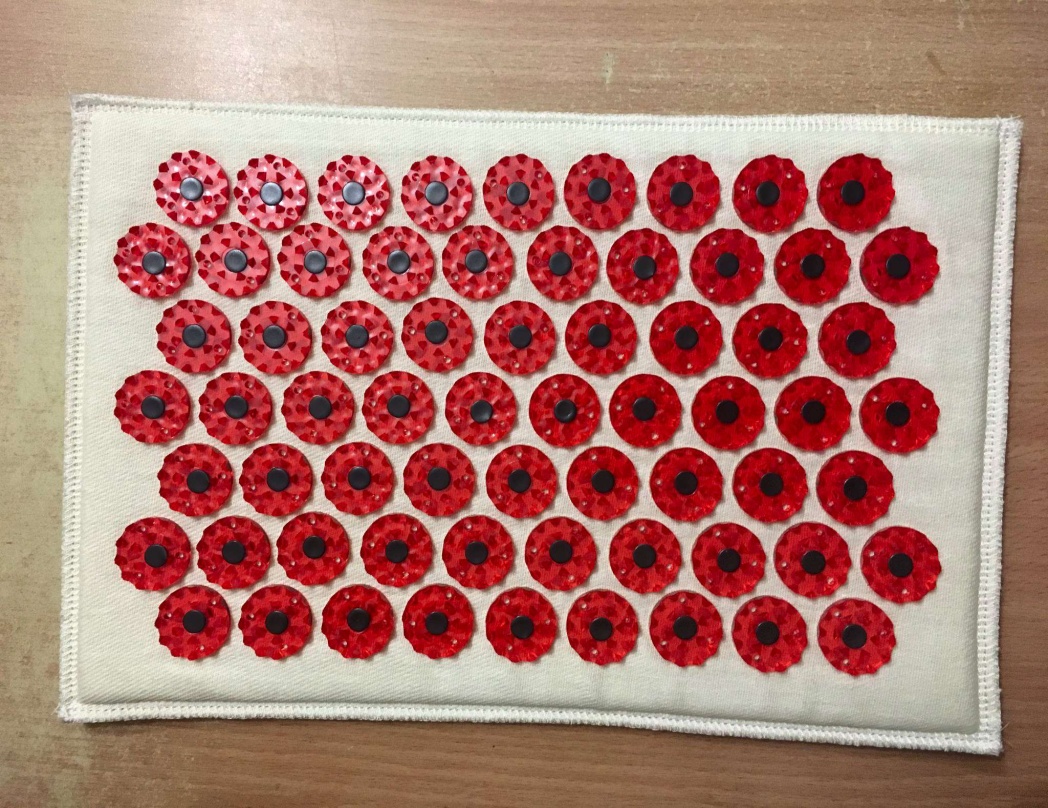 .
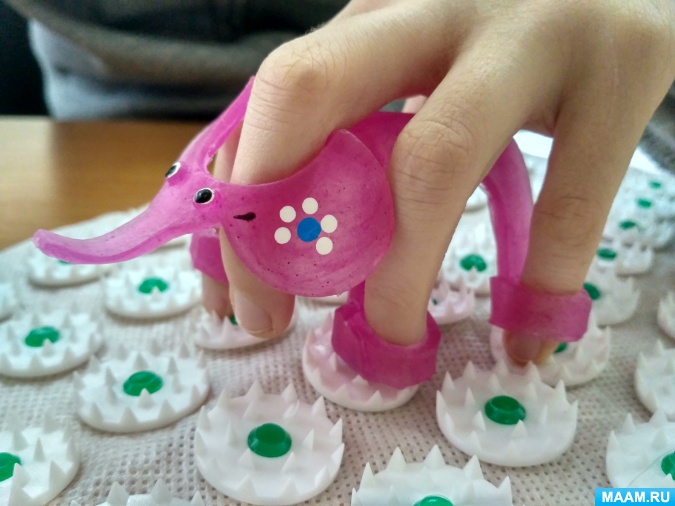 Колючие ладошки
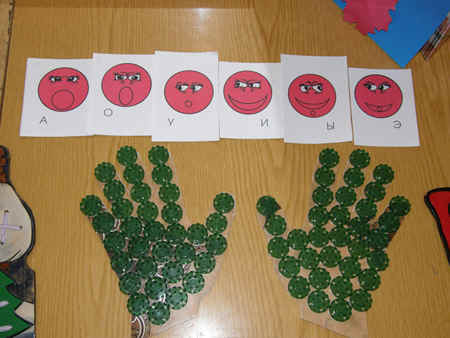 Песочная терапия
- одна из нетрадиционных технологий, которая позволяет раскрыть индивидуальность каждого ребенка, разрешить его психологические затруднения, развить способность осознавать свои желания и возможность их реализации
Цель применения: развитие всех компонентов речевой деятельности детей с тяжелыми речевыми нарушениями, по средствам игр с песком.
Задачи:
развитие диафрагмального дыхания;
развитие фонематических представлений;
совершенствование грамматического строя речи;
автоматизация поставленных звуков;
обучение грамоте;
развитие связной речи;
развитие графо-моторных навыков:
развитие пространственного гнозиса.
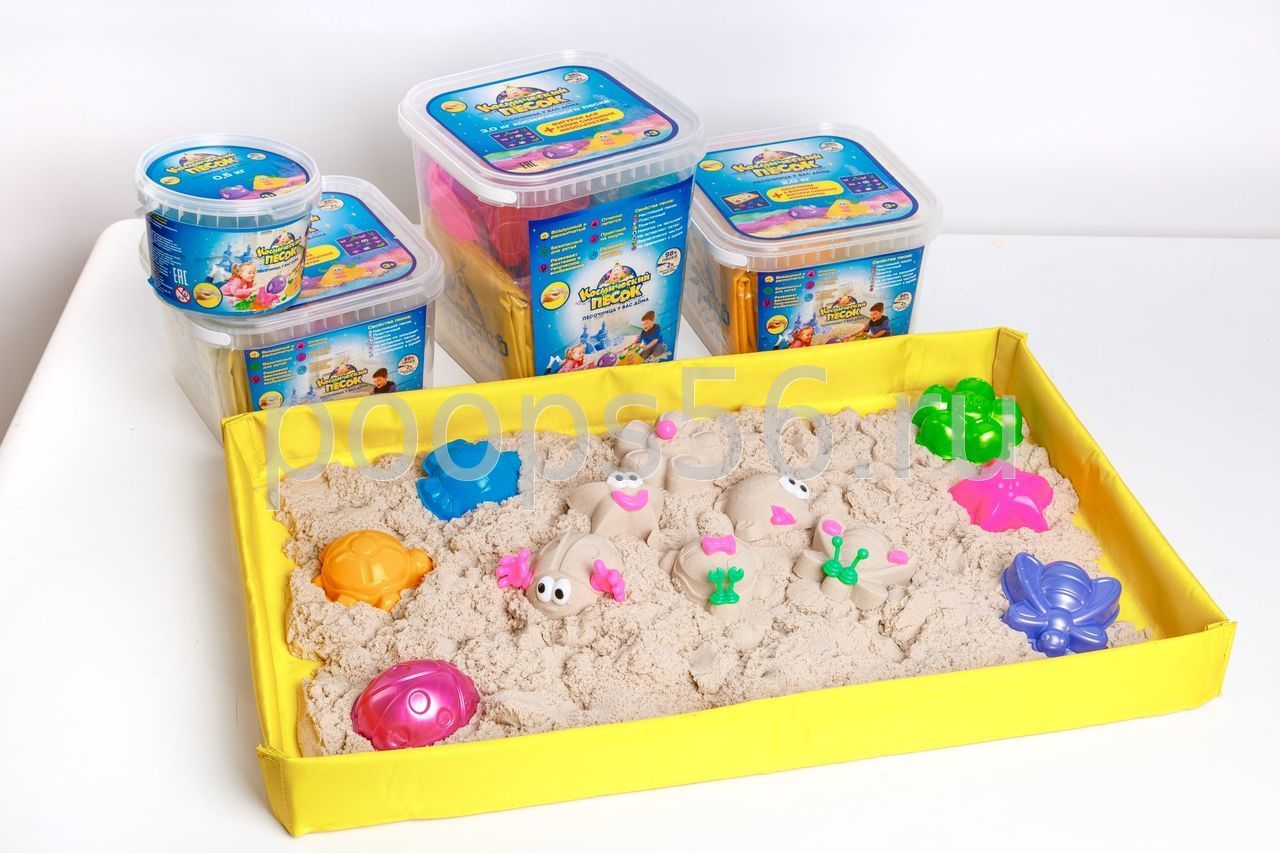 Су-джок терапия
– это одно из направлений восточной медицины, разработанное южно – корейским профессором Пак Чже Ву.
Цель применения: коррекция речевых нарушений у детей с помощью использования Су – джок терапии.
Задачи:       
Воздействовать на биологически активные точки по системе  Су - джок;
Опосредованно стимулировать речевые области в коре головного мозга;
Скорректировать речевые нарушения.
Достоинства Су - джок терапии:


             Высокая эффективность 
            Абсолютная безопасность
            Универсальность  
            Простота  применения
Направления  работы
выполнении пальчиковой гимнастики;  
развитии фонематического восприятия;  
выполнении дыхательных и голосовых упражнений;  
автоматизации и дифференциации звуков;  
развитии  лексико-грамматических категорий;
 выполнении звукобуквенного  анализа слов;  
развитии слоговой структуры слов;
развитии связной речи;  
развитии  психических процессов, пространственной ориентации
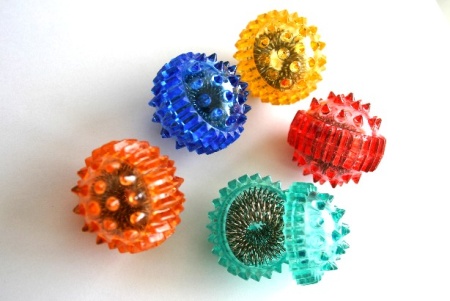 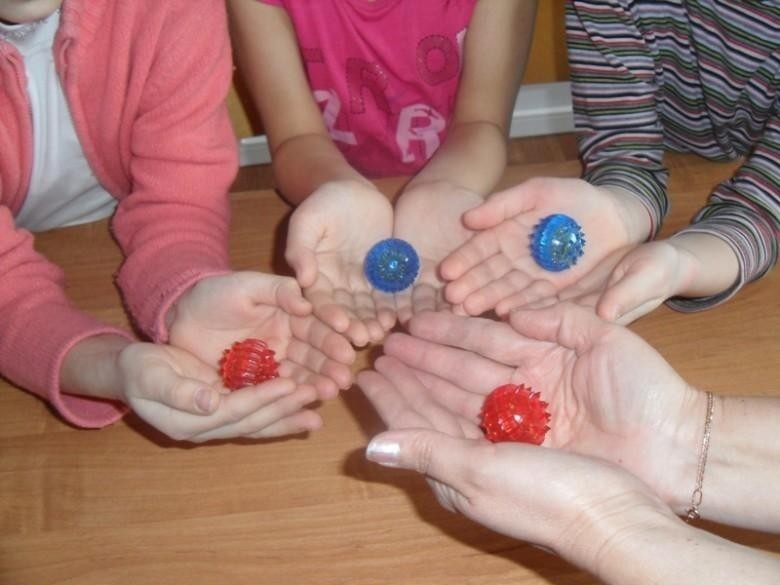 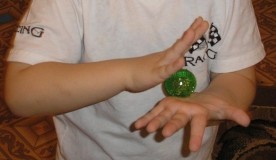 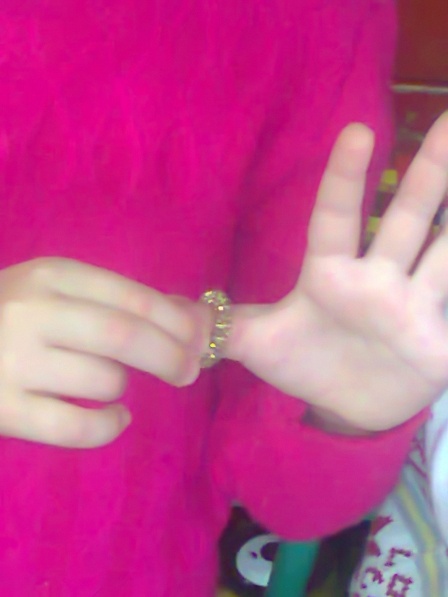 Камушки Марблс
Цель   использования камешков МАРБЛС:
 Разнообразить педагогический процесс, повысить интерес детей дошкольного возраста с речевыми нарушениями  к коррекционно–развивающим заданиям, развивать мелкую мускулатуру  рук,  активизировать познавательную и мыслительную  деятельность.
Задачи:
Развитие мелкой моторики;
Упражнение в ориентировке на плоскости листа
 Обогащение словарного запаса, упражнение в употреблении предлогов, наречий, прилагательных, глаголов
 Упражнение в согласовании прилагательных и числительных с существительными
Развитие связной, фразовой речи, эмоциональной лексики
•Упражнение в звукобуквенном анализе слова, закрепление правильного образа буквы и многое другое.
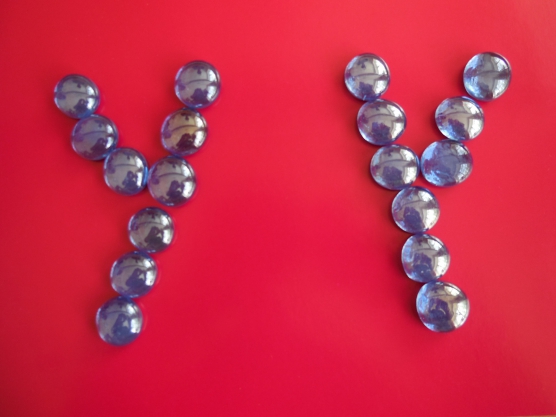 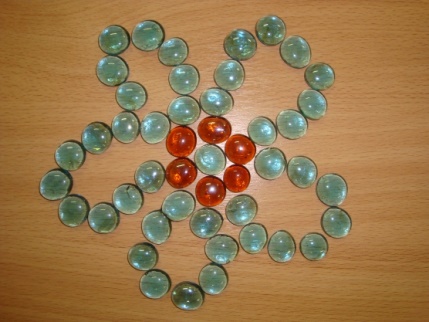 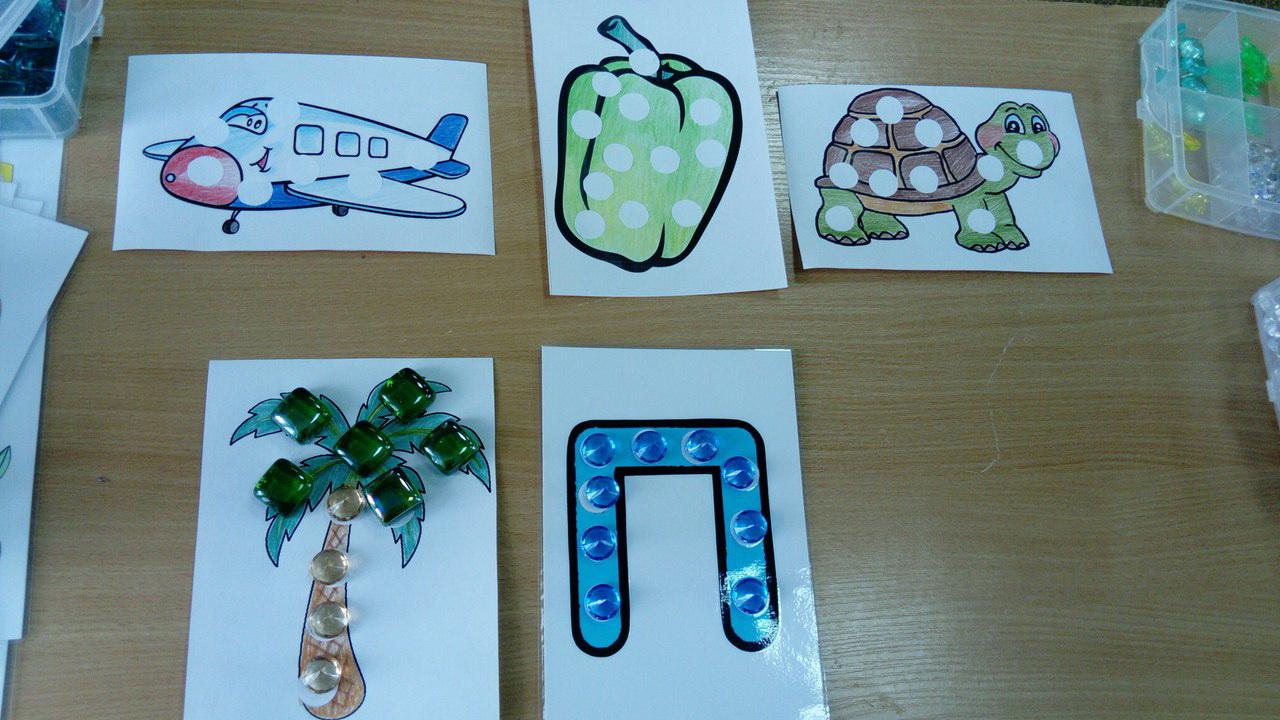 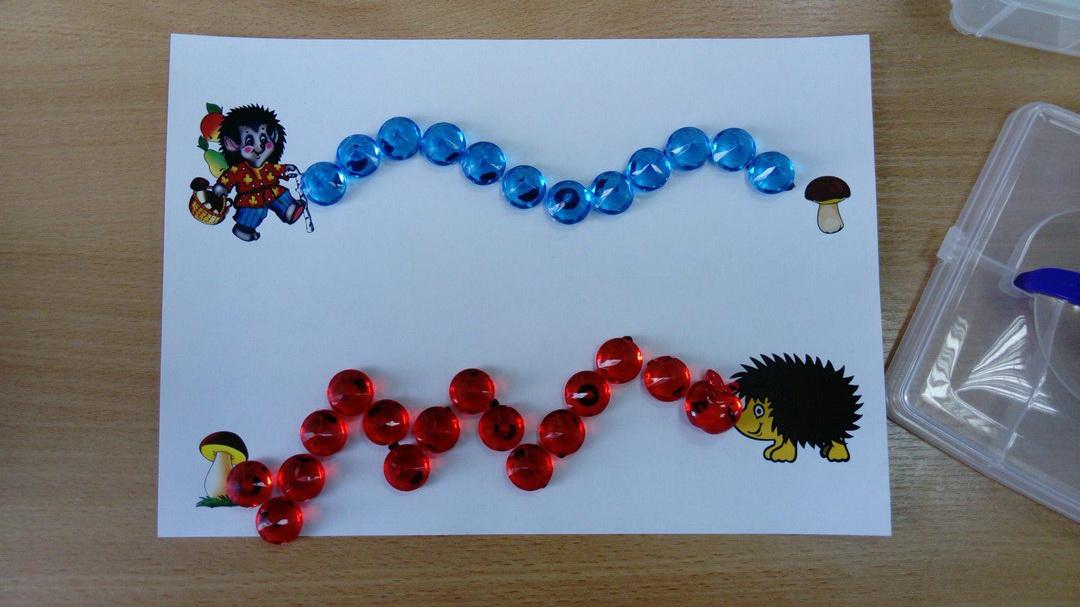 Спасибо за внимание